Ενότητα 5Η αλλαγή στους οργανισμούς
Μαθησιακή υποενότηα 3
Εφαρμόζοντας πρακτικές συμβουλευτικής καθοδήγησης καριέρας (CGC) μέσα στους οργανισμούς
connect-erasmus.eu
Θεματικές που θα καλυφθούν
1.1. Αλλαγή και CGC
Εξέλιξη της CGC
Η σημασία της επικεντρωμένης στον οργανισμό CGC
Οι επαγγελματίες της CGC ως φορείς αλλαγών
1.2. Ολιστική προσέγγιση στη CGC
Σημασία της ευρείας οπτικής και του αυτοστοχασμού
Σημασία της ευαισθησίας ως προς την κουλτούρα
Μοντέλο συμβουλευτικής καριέρας ενταγμένο στην κουλτούρα
1.3. Συζήτηση και μελέτες περίπτωσης
1.4. Σύνοψη
connect-erasmus.eu
Αξιολόγηση της CGC στον εργασιακό χώρο …
connect-erasmus.eu
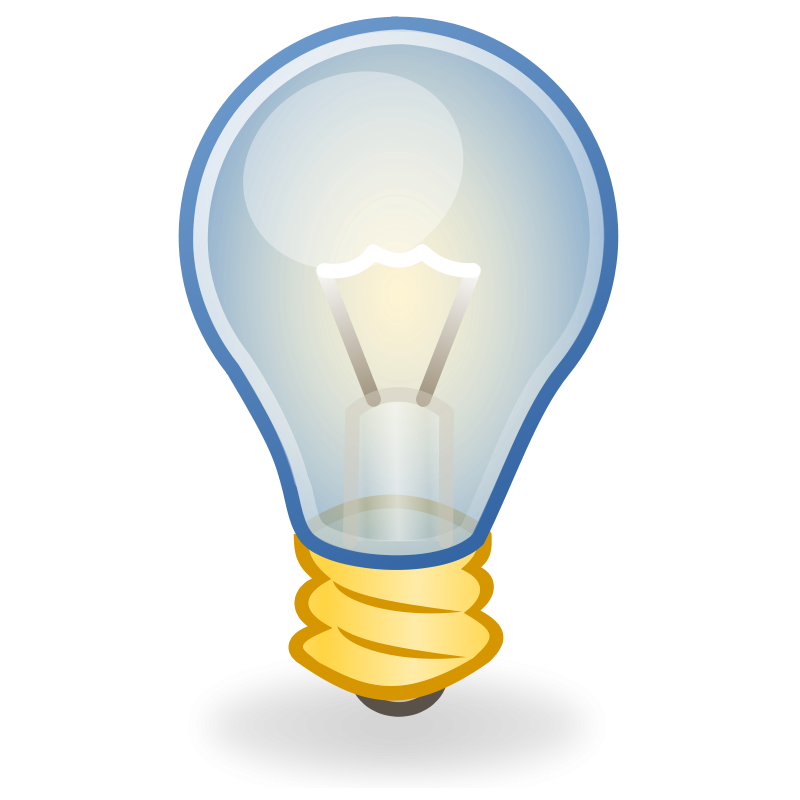 Σημασία της CGC
Η CGC ασκείται σε μεγάλο εύρος, τόσο σε ατομικό όσο και σε οργανωσιακό επίπεδο
Ο ρόλος και η λειτουργία των επαγγελματιών σταδιοδρομίας ποικίλλει ανάλογα με την θέση του οργανισμού στον κύκλο ζωής της επιχείρησης. 
Φάση της εκκίνησης: Η οργάνωση απαιτεί ένα ευρύ φάσμα εργαζομένων με υψηλή εξειδίκευση, που θα κινητοποιήσουν αμέσως την παραγωγή και θα επιτρέψουν την παρουσία στην αγορά.
Φάση εγκαθίδρυσης:  Εδώ, υπάρχει η  ανάγκη για συνέπεια μεταξύ παραγωγής και ποιότητας, για να καταδειχθεί η θέση που έχει κερδίσει ο οργανισμός μεταξύ των ανταγωνιστών του.
Φάση προόδου: Σε αυτό το στάδιο, η ανάγκη μετατοπίζεται περισσότερο προς την καινοτομία και τα διακριτικά προϊόντα ή υπηρεσίες που διαφοροποιούν τον οργανισμό από τους ανταγωνιστές του. 
Καθώς κάθε φάση απαιτεί μοναδικά χαρακτηριστικά από τους εργαζομένους, είναι σημαντικός ο ρόλος και η λειτουργία του επαγγελματία σταδιοδρομίας που θα βοηθήσει στον εντοπισμό τους και στην ανάπτυξη του εργατικού δυναμικού (συνεχής αλλαγή και ανάπτυξη).
connect-erasmus.eu
Πώς οι επαγγελματίες της CGC λειτουργούν ως φορείς αλλαγών;
Καθώς ο εργασιακός χώρος εξελίσσεται, υπάρχει ανάγκη για συνεχή εφαρμογή αναδυόμενων στρατηγικών και τεχνικών συμβουλευτικής που θα συμβάλλουν στην κάλυψη των οργανωτικών και των ατομικών αναγκών.
Μερικά ατομικά και οργανωσιακά ζητήματα για το μέλλον της CGC :
Η επίδραση των θεμάτων επαγγελματικής και προσωπικής ζωής στη λήψη αποφάσεων για τη σταδιοδρομία
Η επερχόμενη έννοια της ακαταλληλότητας της σταδιοδρομίας (career fitness) (προσαρμοστικότητα και ανθεκτικότητα σταδιοδρομίας)
Ο θετικός και αρνητικός αντίκτυπος των εταιρειών στην ευημερία των εργαζομένων
Ο επαναπροσδιορισμός του όρου της καριέρας - το άτομο υιοθετεί πολλαπλούς ρόλους/στυλ εργασίας καθ' όλη τη διάρκεια της ζωής του
Η εφαρμογή τεχνικών συμβουλευτικής μέσω διαδικτύου
Ο μετασχηματισμός της οργανωσιακής κουλτούρας σε μια κουλτούρα που βασίζεται στην αξία (συναισθηματικά, πνευματικά και πολιτισμικά)
Η αυξημένη ζήτηση για συμβουλευτική συνταξιοδότησης που ενσωματώνει τον ρόλο του ελεύθερου χρόνου με την ουσιαστική εργασία κατά την όψιμη ενήλικη ζωή (ηλικία 65 ετών και άνω).
connect-erasmus.eu
Ευρεία οπτική & Αυτοστοχασμός
Ως μελλοντικοί φορείς και ηγέτες της αλλαγής πρέπει να λάβετε υπόψιν τα ακόλουθα:
Να γνωρίζετε το πλαίσιο – Αναπτύξτε μια ευρεία οπτική
Αναπτύξτε μια επίγνωση του «τι συμβαίνει» πέρα ​​από το ορατό και προφανές.
Πρέπει να είναι κανείς συνεχώς σε επαγρύπνηση για τις κινήσεις και τις αλλαγές που γίνονται.
Πώς μπορεί κανείς να διευρύνει την οπτική του  Έχετε ανοιχτούς διαύλους επικοινωνίας, κάντε τις σωστές ερωτήσεις, αφιερώστε περισσότερο χρόνο στη συλλογή πληροφοριών παρά στη λήψη αποφάσεων.
Επενδύστε στον αυτό-στοχασμό
Οι ηγέτες θα πρέπει να αφιερώσουν χρόνο για να σκεφτούν τι συμβαίνει γύρω τους, ποιες είναι οι διαθέσιμες επιλογές, καθώς και πού βρίσκονται στη διαδικασία αλλαγής. 
Όσο περισσότερο χρόνο αφιερώνει κανείς στον αυτο-στοχασμό, τόσο πιο ολιστική και σωστή θα είναι η λήψη των αποφάσεών του και, κατά συνέπεια, η εφαρμογή της αλλαγής.
connect-erasmus.eu
Η σημασία της κουλτούρας στην CGC
Ως επαγγελματίες του χώρου, είναι εξαιρετικά σημαντικό να συζητάμε και να κατανοούμε την επιρροή στην κουλτούρα κατά την εκτέλεση εργασιών που σχετίζονται με τη σταδιοδρομία.
Κουλτούρα (Culture) = το σύνολο των πεποιθήσεων και των αξιών που διαμορφώνουν τα έθιμα, τους κανόνες και τις πρακτικές ομάδων ανθρώπων που τις βοηθούν να λύσουν τα προβλήματα της καθημερινής ζωής.
Η κουλτούρα επηρεάζει τον τρόπο με τον οποίο οι άνθρωποι εργάζονται, τον τρόπο με τον οποίο παίρνουν αποφάσεις σχετικά με την εργασία, το πώς διαμορφώνουν τις επαγγελματικές τους διαδρομές, καθώς και τον τρόπο με τον οποίο επικοινωνούν.
connect-erasmus.eu
Στα υπόψιν!
Το παγκόσμιο εργατικό δυναμικό γίνεται ολοένα και πιο ποικιλόμορφο και πολυπολιτισμικό. Οι CGC/HRM  επαγγελματίες πρέπει να αναγνωρίζουν και να λαμβάνουν υπόψιν  αυτές τις διαφορές!
Ατομικισμός VS Κολεκτιβισμός
Οι αντιλήψεις για το νόημα της εργασίας διαφέρουν
Αντιλαμβανόμενο κέντρο ελέγχου όσον αφορά τις 
αποφάσεις καριέρας
Αποφυγή αβεβαιότητας- αστάθειας
Αντιλήψεις ανάλογα με την εποχή/χρόνο (παραδοσιακά μοντέλα σκέψης)
connect-erasmus.eu
(Spencer-Oatey, 2012)
Βελτιώνοντας την Διαπολιτισμική Επικοινωνία
Είτε πρόκειται για μέλη του οργανισμού είτε για εξωτερικούς πελάτες, είναι σημαντικό για τους CGC/HRM  επαγγελματίες να αυξήσουν την πολιτισμική τους ευαισθησία
Μειώστε τη δυναμική της ισχύος – Έχετε επίγνωση της επιρροής που έχετε στους άλλους
Μην είστε επικριτικοί και να γνωρίζετε ότι η οπτική σας είναι μια μοναδική ερμηνεία της πραγματικότητας
Όταν αισθάνεστε αβέβαιοι/ανενημέρωτοι για μια κουλτούρα, παραδεχτείτε το και ζητήστε να ενημερωθείτε σχετικά με αυτόν
Εστιάστε στις ομοιότητες και τα κοινά στοιχεία, παρά στις διαφορές ανάμεσα σε εσάς ή/και στους στόχους του οργανισμού και στους άλλους
Δημιουργήστε μια σχέση αμοιβαίας εμπιστοσύνης και σεβασμού με τους συναδέλφους ή/και τους πελάτες σας
Διαπραγματευτείτε διαπολιτισμικές συγκρούσεις που μπορεί να προκύψουν και ζητήστε συγγνώμη για πιθανά λάθη
Αποφύγετε να βγάλετε συμπεράσματα σχετικά με τον χαρακτήρα, τα κίνητρα ή την ακεραιότητα κάποιου που βασίζονται σε μία μόνο αλληλεπίδραση
connect-erasmus.eu
Πώς μπορούν οι επαγγελματίες να εντάξουν την κουλτούρα στη δουλειά τους πάνω στη CGC;
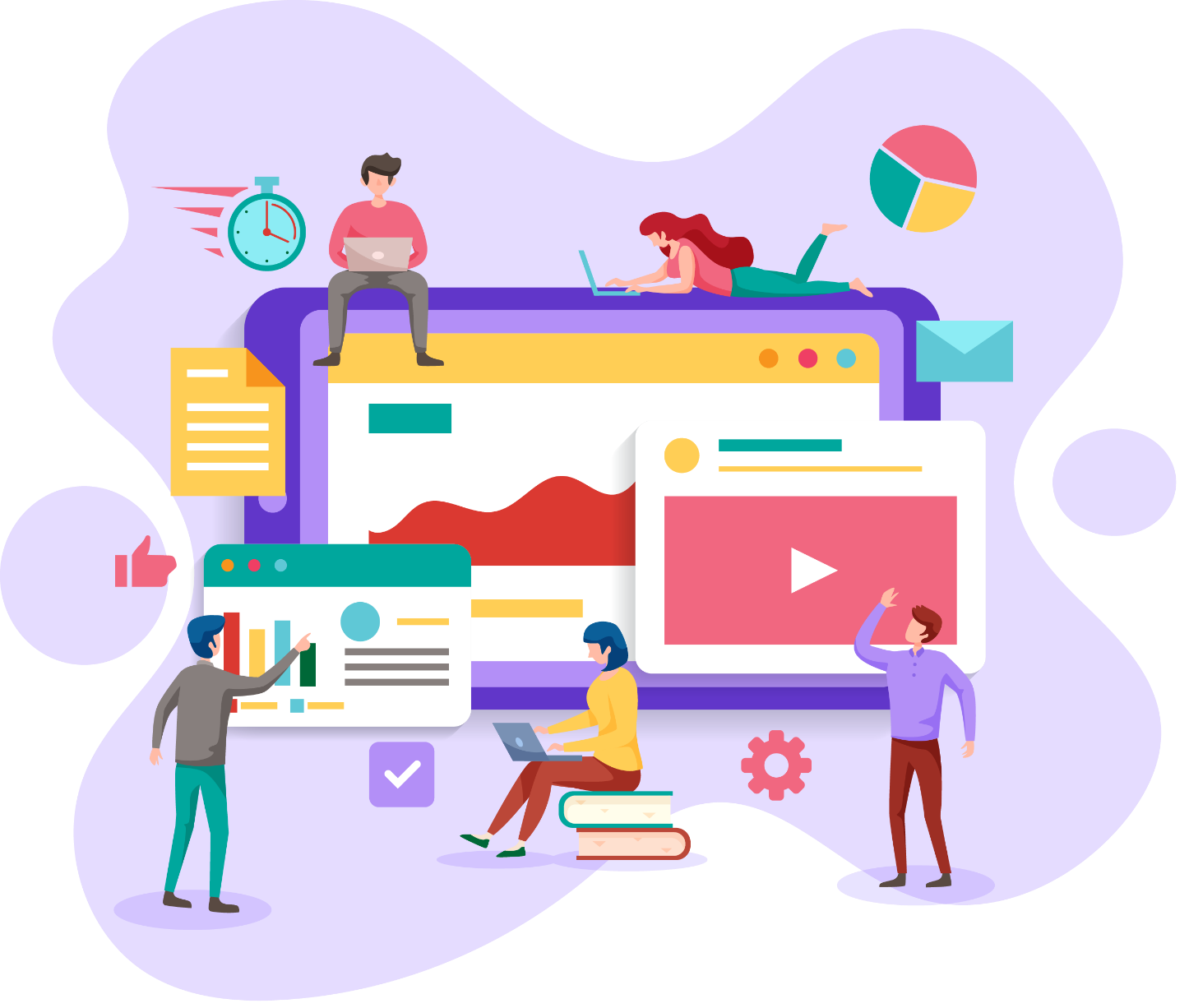 Culture-Infused Career Counselling (CICC) Model

By Arthur & Collins, 2010
connect-erasmus.eu
Culture-Infused Career Counselling Model
ΒΑΣΙΚΕΣ ΑΡΧΕΣ
connect-erasmus.eu
Culture-Infused Career Counselling Model
Οι επαγγελματίες της CGC πρέπει να αναστοχαστούν για να κατανοήσουν τα δικά τους μοντέλα σκέψης και κουλτούρας.
Πρέπει πάντα να λαμβάνουν υπόψη την πολιτιστική εγκυρότητα των προσεγγίσεών τους, ιδιαίτερα όταν εργάζονται με πελάτες από μη κυρίαρχους πληθυσμούς ή σε οργανισμούς που προωθούν τη διαφορετικότητα και την συμπερίληψη.
Οι CGC  επαγγελματίες ενθαρρύνονται να συνεργάζονται με πελάτες για την επιλογή παρεμβάσεων, ενώ αντιμετωπίζουν τις συστημικές και κοινωνικές ανισότητες ισχύος που περιορίζουν τους πελάτες από το να αξιοποιήσουν πλήρως τις δυνατότητές τους.
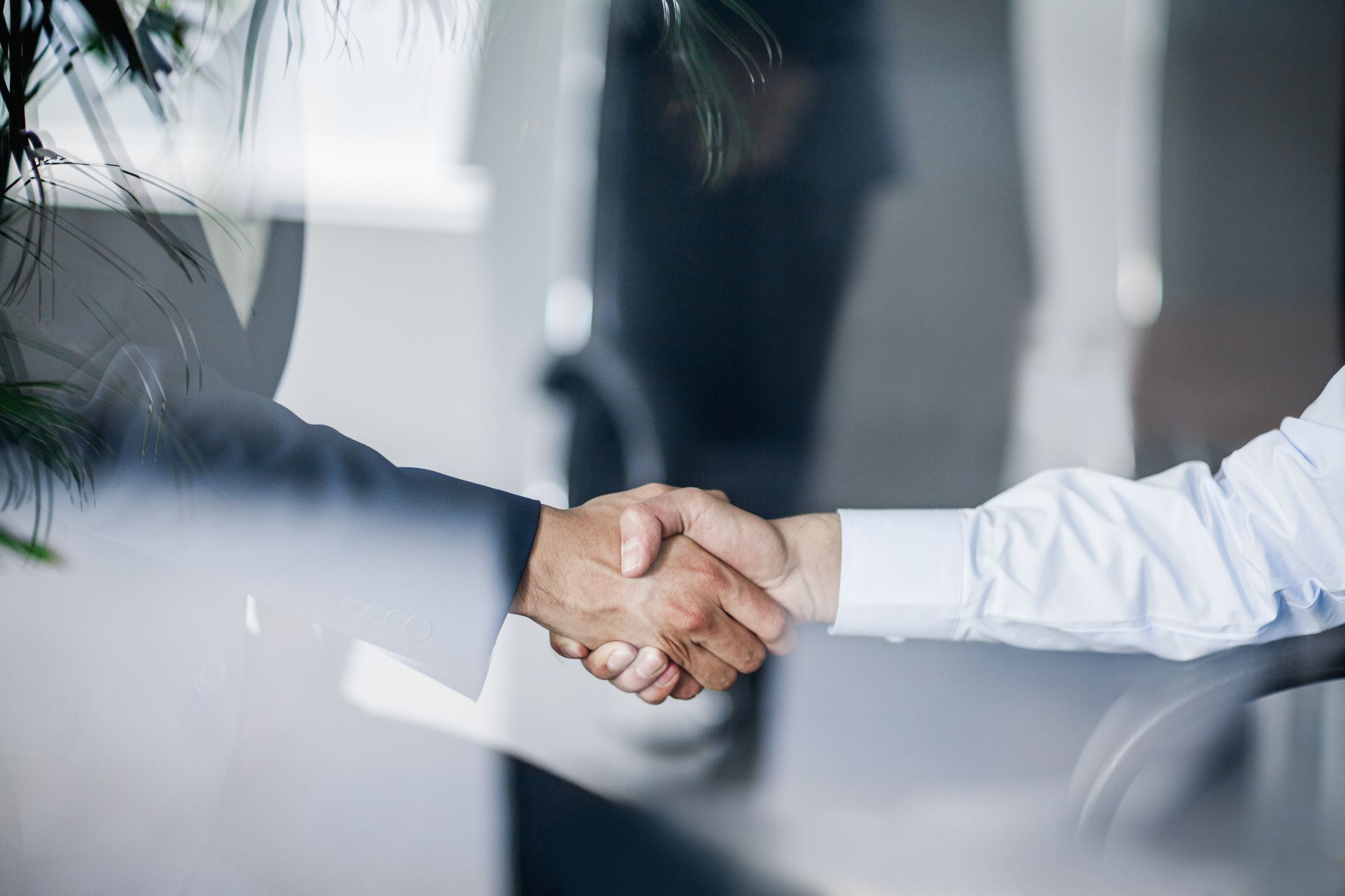 connect-erasmus.eu
Μελέτες περίπτωσης
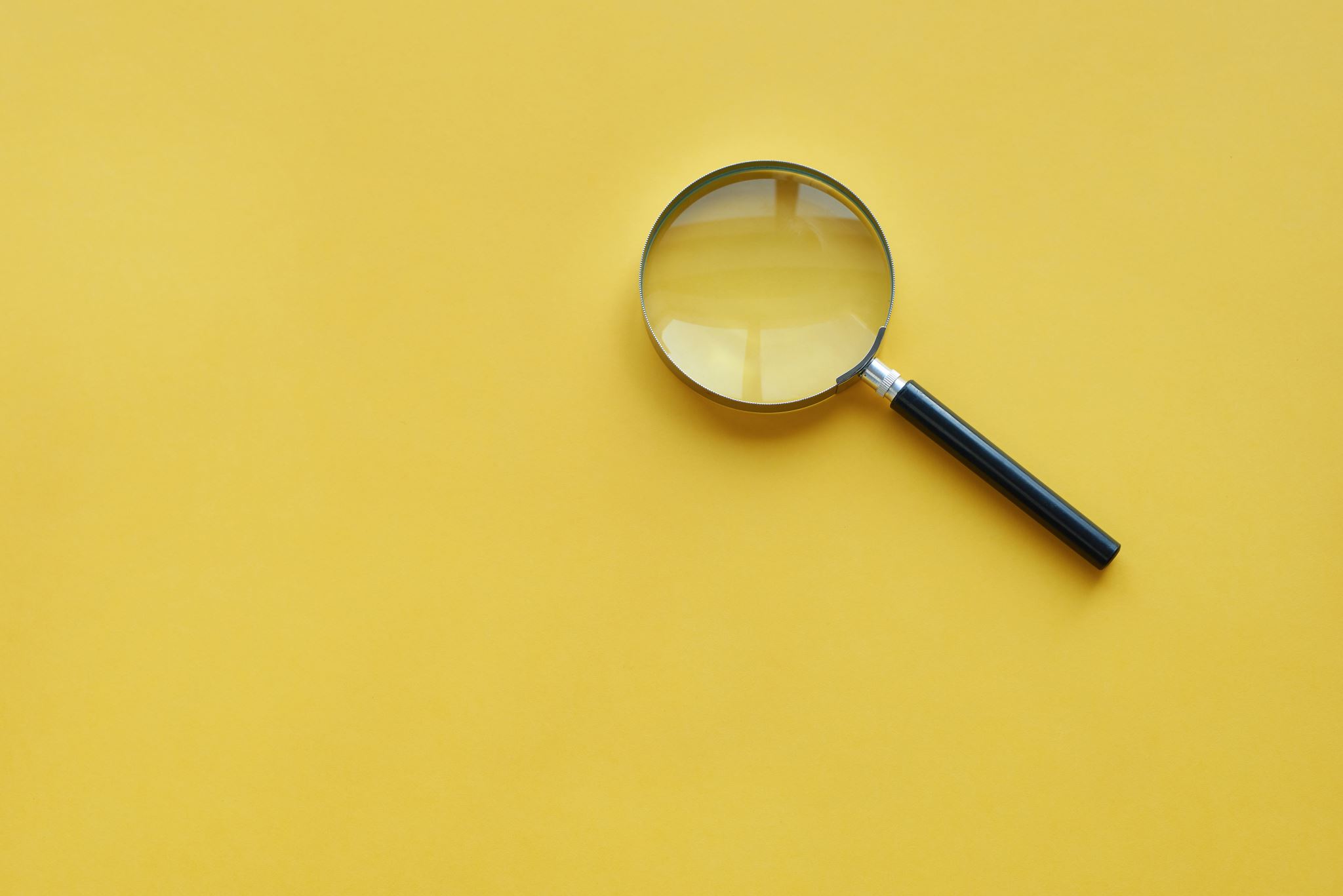 Ομάδα1: Συζητήστε την πρώτη μελέτη περίπτωσης 

Ομάδα 2: Συζητήστε τη δεύτερη μελέτη περίπτωσης 
Συζητήστε εν συντομία πώς θα προσεγγίζατε την κατάσταση. Έχετε ιδέες ή λύσεις για τα ζητήματα που παρουσιάζονται; Ποιες μεθόδους θα χρησιμοποιούσατε; Ποιες μπορεί να είναι πιθανές προκλήσεις;
connect-erasmus.eu
Σύνοψη
Επίγνωση πλαισίου & Αναστοχασμός
Εξέλιξη της CGC
Γιατί λειτουργεί η επίγνωση του περιβάλλοντος σε όλα τα σχέδια αλλαγής και της CGC; Πώς μπορούμε να την ενισχύσουμε;
Σημασία του αυτοστοχασμού
Τι έχει αλλάξει με την πάροδο του χρόνου;
Πώς διευρύνθηκε ο τομέας;
Σημασία της CGC
Η σημασία της κουλτούρας
Σημασία της CGC για τις πρακτικές του οργανισμού και τα διάφορα στάδια.
Τι πρέπει να περιμένουν οι επαγγελματίες του CGC για το μέλλον και πώς να προετοιμαστούν για αυτό;
Πώς μπορούν οι άνθρωποι να διαφέρουν ως προς την πολιτιστική τους εμπειρία;
Πώς μπορούν αυτές οι διαφορές να μεταφραστούν στον κόσμο της εργασίας της CGC;
connect-erasmus.eu
Κάνοντας μια συνολική σύνοψη…!
ΕΝΟΤΗΤΑ 1:Ο μεταβαλλόμενος κόσμος της εργασίας
1.1. Περιγράψτε και εξηγήστε τις τρέχουσες και μελλοντικές προκλήσεις στον κόσμο της εργασίας  και συζητήστε τις πιθανές συνέπειές της.

1.2. Περιγράψτε τις μεθόδους που χρησιμοποιούνται για τον προσδιορισμό των αλλαγών στον κόσμο της εργασίας, τις ομοιότητες και τις διαφορές τους. Αξιολογήστε τη χρησιμότητα και τις ελλείψεις αυτών των μεθόδων.

1.3. Προσδιορίστε καταστάσεις όπου τα ευρήματα σχετικά με τις προκλήσεις στον κόσμο της εργασίας μπορούν να εφαρμοστούν στο πλαίσιο της παροχής υποστήριξης επαγγελματικής ανάπτυξης στους εργαζομένους.
connect-erasmus.eu
ΕΝΟΤΗΤΑ 2: Innovative concepts and development for company-based career work/HRM
2.1. Εξηγήστε την ανάγκη για εξατομικευμένη ανάπτυξη του προσωπικού. Περιγράψτε σχετικές μεθόδους που στοχεύουν σε εξατομικευμένες μεθόδους μάθησης, καθοδήγησης και συμβουλευτικής.

2.2. Εξηγήστε την εταιρική κοινωνική ευθύνη ως μοχλό πίεσης στην κοινωνία μας.    Περιγράψτε παραδείγματα επιτυχημένων μεθόδων κοινωνικής ευθύνης.

2.3. Περιγράψτε τις βέλτιστες πρακτικές στη συνεργασία μεταξύ της Διοίκησης Ανθρώπινου Δυναμικού στις επιχειρήσεις και του επαγγελματία επαγγελματικού προσανατολισμού και συμβουλευτικής.
connect-erasmus.eu
ΕΝΟΤΗΤΑ 3: Current theoretical and methodological approaches for counsellors and coaches in the company context
3.1. Περιγραφή των  επιλεγμένων παραδειγμάτων στον επαγγελματικό προσανατολισμό και τη συμβουλευτική. Προσδιορισμός  και αναφορά  στα δυνατά σημεία, τους περιορισμούς και τις προκλήσεις και συζήτηση για τη συνάφεια και τους περιορισμούς τους στα εργασιακά πλαίσια.

3.2. Με βάση τη γνώση που αναπτύχθηκε και την ανάλυση των περιπτωσιολογικών μελετών, περιγραφή των δυνατών σημείων και τη χρησιμότητα των προτεινόμενων εργαλείων αξιολόγησης, για  τον εντοπισμό ομοιοτήτων  και διαφορών.

3.3. Προσδιορισμός καταστάσεων όπου οι διαστάσεις που προτείνονται από τα παραδείγματα και αντιμετωπίζονται από εργαλεία μπορεί να αποδειχθούν χρήσιμες, μαζί με στρατηγικές για την προώθηση της χρήσης τους σε οργανισμούς.
connect-erasmus.eu
ΕΝΟΤΗΤΑ 4: Connecting Guidance, Counselling and coaching for employees and the context of company-based career work
4.1. Συνδέοντας την CGC στα πλαίσια της HR-based σταδιοδρομίας της εργασίας.
 
4.2. Εργασία με διαφορετικές ομάδες-στόχους (VET συμμετέχοντες, εκπαιδευόμενους, εργαζόμενους μεγαλύτερης ηλικίας, άτομα με χαμηλότερα προσόντα ή ειδικές ανάγκες) και διαφορετικές μορφές απασχόλησης (κοντά στο χώρο εργασίας, σε ομάδες ή εξ αποστάσεως/διαδικτυακά).

4.3. Χρήση των διαφορετικών μεθόδων της CGC και του Coaching στο πλαίσιο της Διοίκηση Ανθρώπινου Δυναμικού (ιδιαίτερα στις περιπτώσεις μικρομεσαίων επιχειρήσεων, SME).
connect-erasmus.eu
ΕΝΟΤΗΤΑ 5: Changing in practice the organizations
5.1. Κατανόηση των βασικών θεωρητικών θεμελίων της Διοίκησης αλλαγών και της οργανωτικής ανάπτυξης.

5.2. Κατανόηση των σταδίων του κύκλου της οργανωσιακής αλαλγής: ανάλυση αναγκών, κατασκευή, εφαρμογή (εργαλεία και μέθοδος) και αξιολόγηση.

5.3. Εκμάθηση του πως η  CGC μπορεί να αντικατοπτρίζεται στον κύκλο της οργανωτικής αλλαγής και συζήτηση για τη σημασία του πλαισίου, του προβληματισμού και της πολιτισμικής ευαισθησίας κατά τη διεξαγωγή της CGC.
connect-erasmus.eu
Let’s close the circle..!
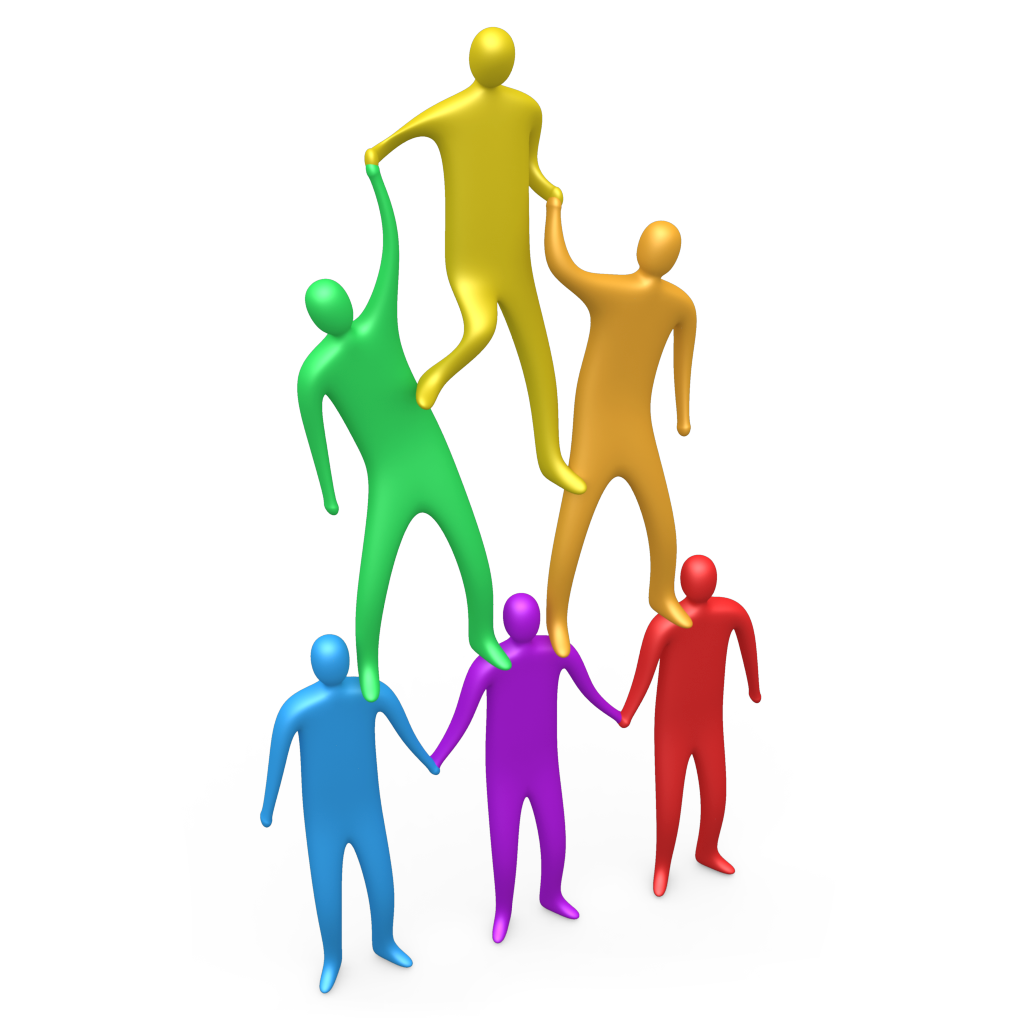 Η αλλαγή είναι η ουσία των HRM/CGC. Το να είσαι συντονισμένος με την αλλαγή και την πολύπλευρη φύση της είναι, αν όχι η πιο σημαντική, μια από τις πιο βασικές δεξιότητες που θα πρέπει να αναπτύξουν οι μελλοντικοί επαγγελματίες.
Είτε κάποιος μιλάει για οργανωτικούς στόχους, ατομικές ανάγκες, κοινωνικά φαινόμενα ή πολιτισμική ποικιλομορφία, η αλλαγή είναι παντού και οδηγώντας  τα πράγματα σε κίνηση.
connect-erasmus.eu
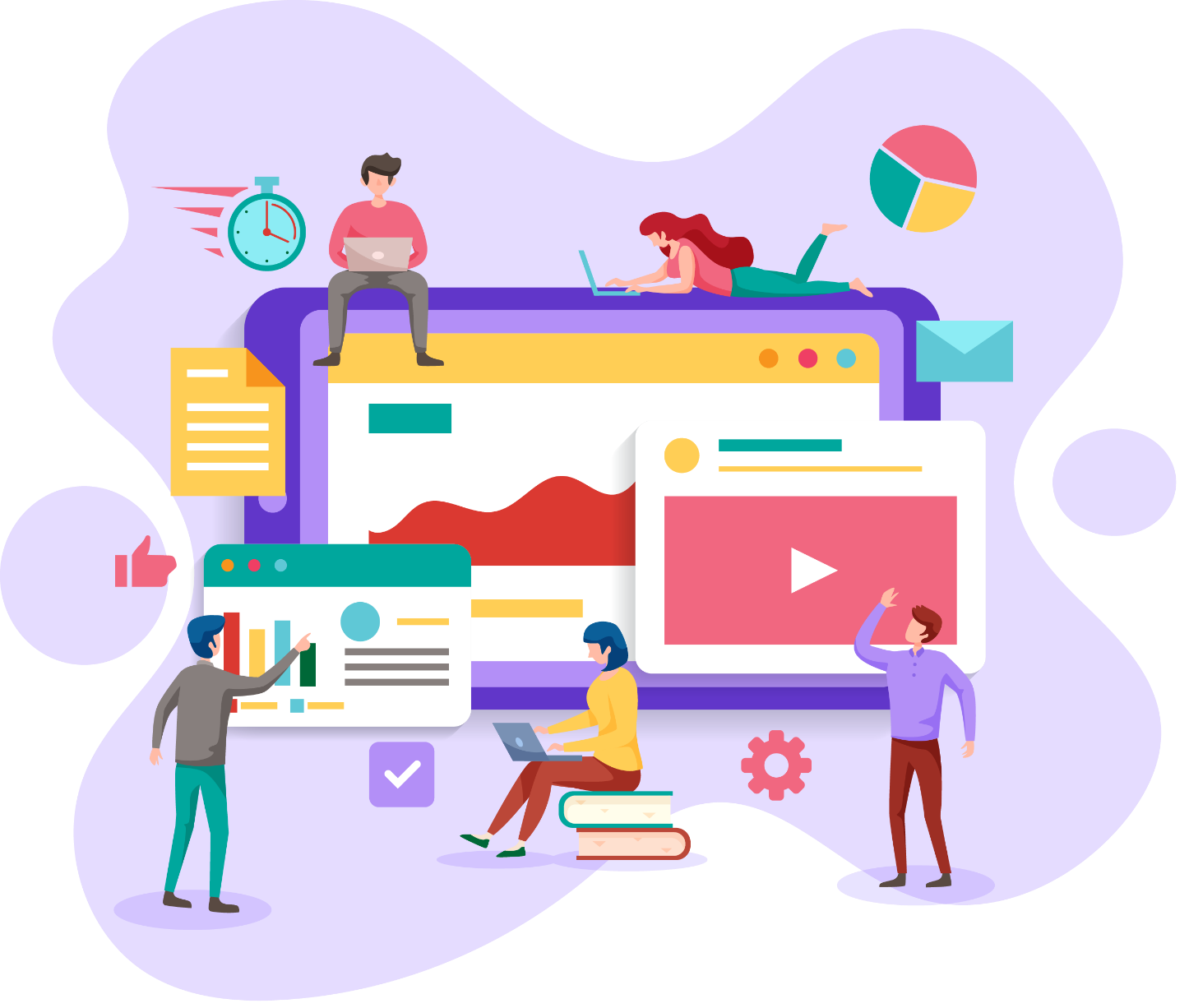 Άσκηση
Επιλέξτε τη μελέτη περίπτωσης που προτιμάτε (αρ. 1 ή αρ. 2) και αναπτύξτε ένα πλήρες σχέδιο αλλαγής που να ικανοποιεί τις ανάγκες του εργοδότη. Επιλέξτε μια θεωρία αλλαγής και χρησιμοποιήστε την για να εφαρμόσετε το σχέδιό σας. Συζητήστε κάθε στάδιο και εντοπίστε πιθανές προκλήσεις.
connect-erasmus.eu
Σας ευχαριστώ για την προσοχή σας!Ερωτήσεις;
your@email_address.eu
connect-erasmus.eu